Муниципальное бюджетное общеобразовательное учреждение
Садовская средняя общеобразовательная школа филиал  с.Лозовое
с.Лозовое Тамбовского района Амурской области
Тема: 
В песне – душа народа
Убьешь песню –  
 убьешь душу
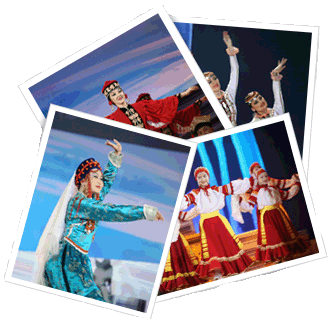 МХК. 8 класс
Составила учитель русского языка и литературы 
Ефимова Нина Васильевна
2016 г.
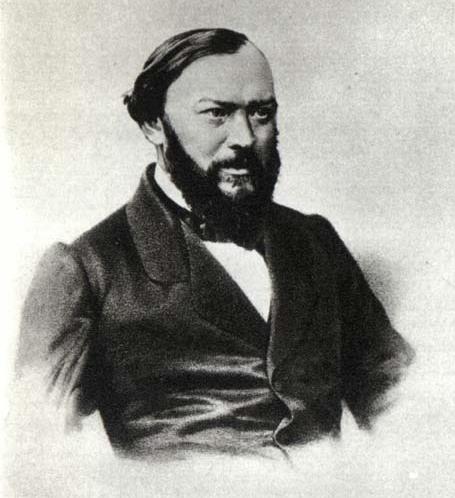 Островский
Александр Николаевич
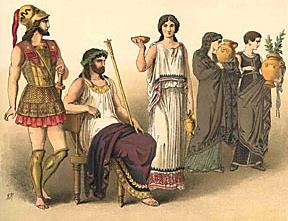 Древняя Греция
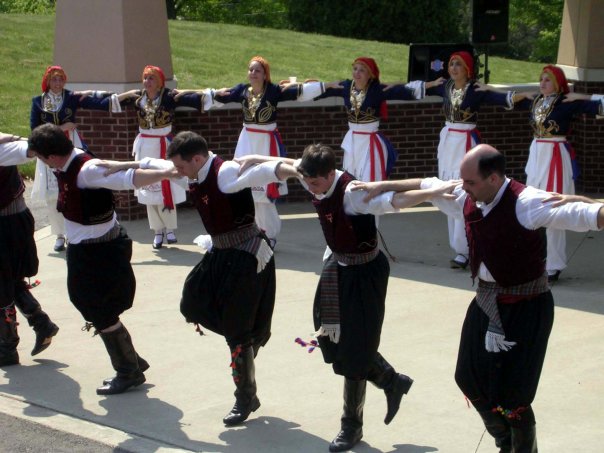 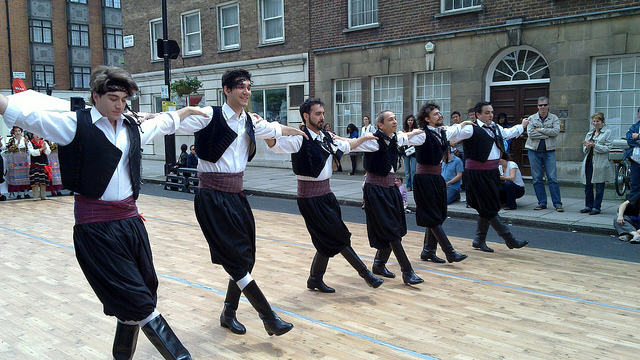 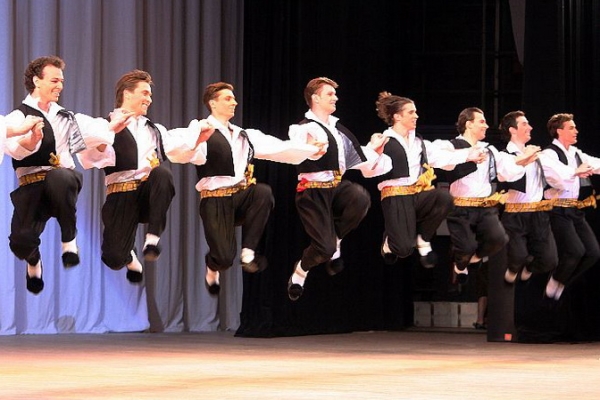 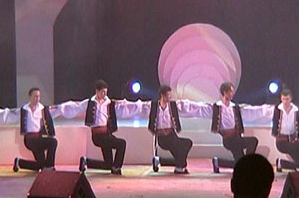 Танец «Сиртаки»
Мелодия (с др. греч) – 
пение, напев, песня.
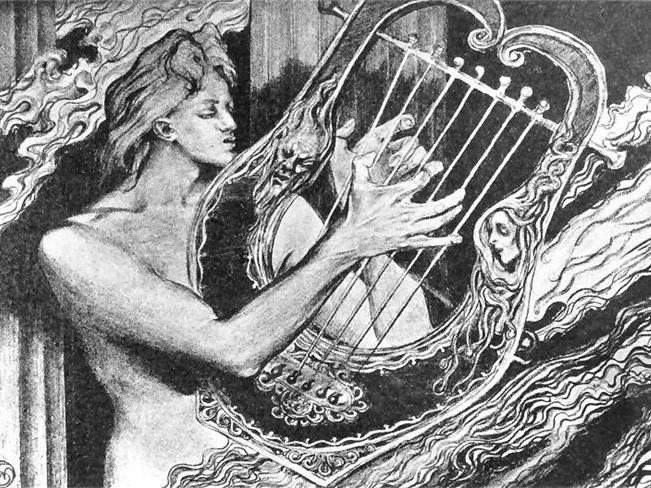 «Мелодия» из оперы В.Глюка «Орфей».
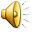 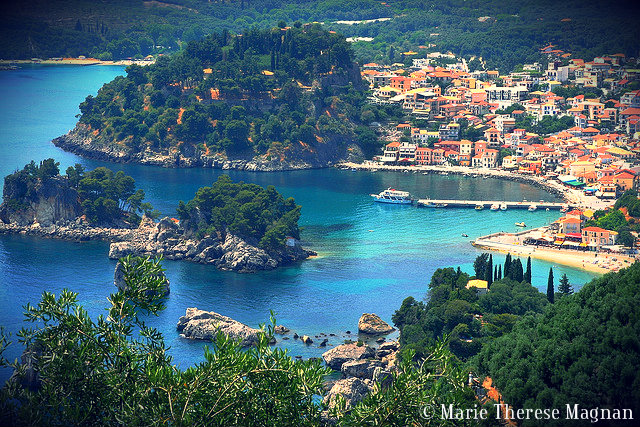 Италия. Берег Средиземного моря.
Опера
Ария
Соната
Фортепиано
Бельканто
итальянского происхождения
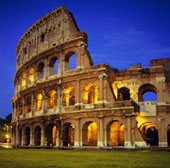 Итальянская народная песня 
«Сайта Лючия».
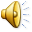 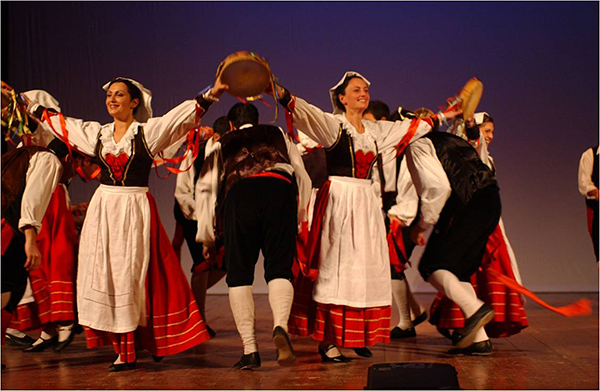 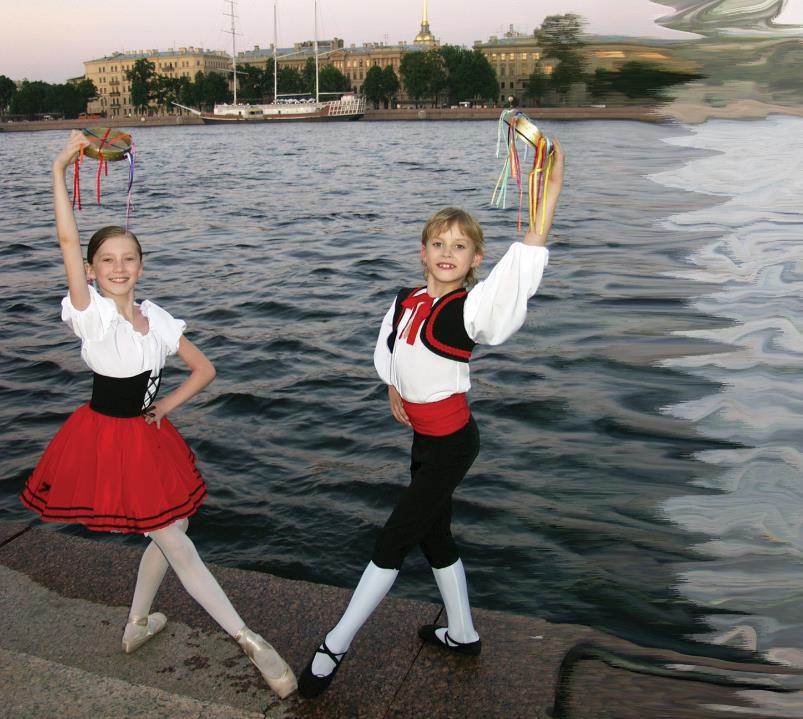 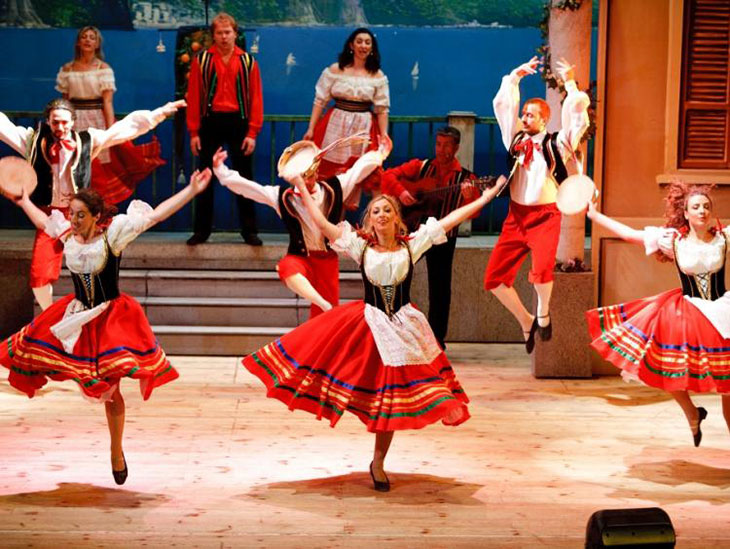 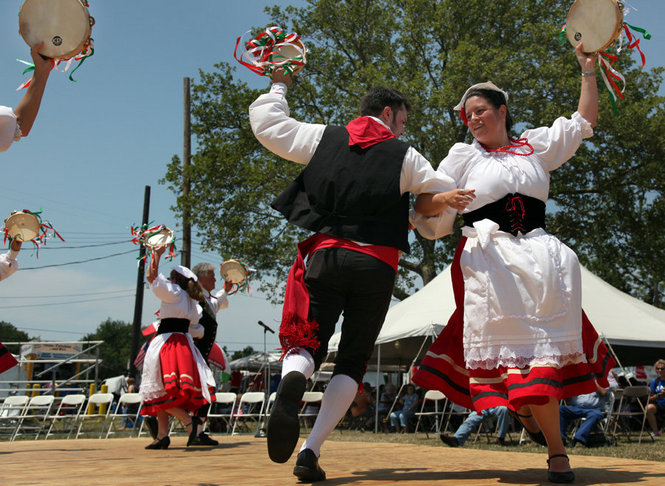 Итальянский народный танец «Тарантелла»
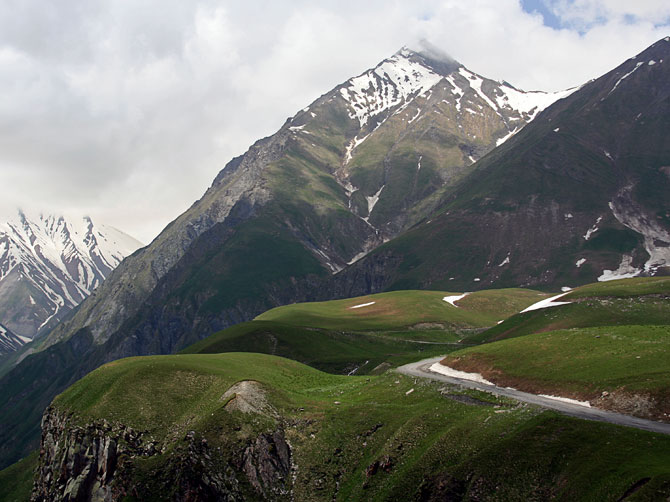 Грузия. Грузинская народная песня «Сулико»
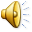 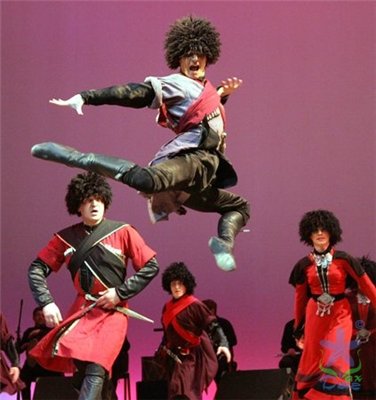 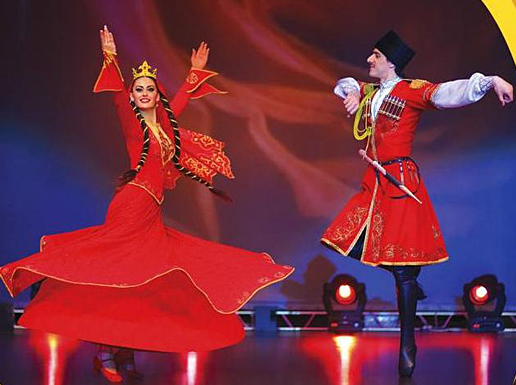 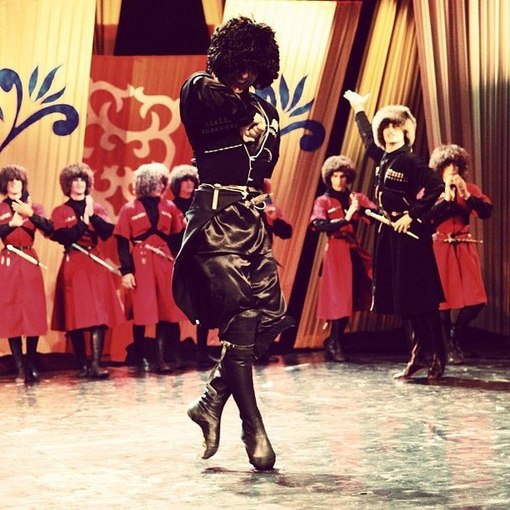 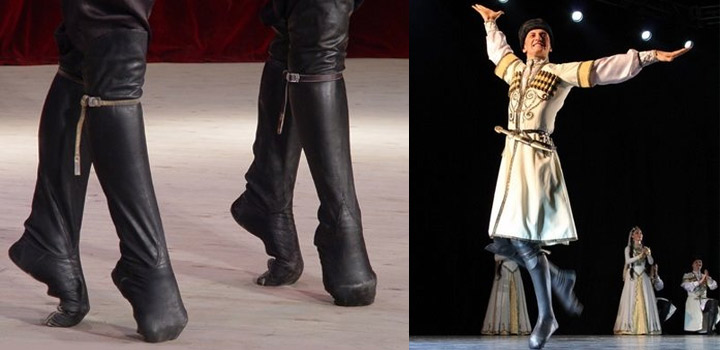 Грузинский народный танец «Лезгинка»
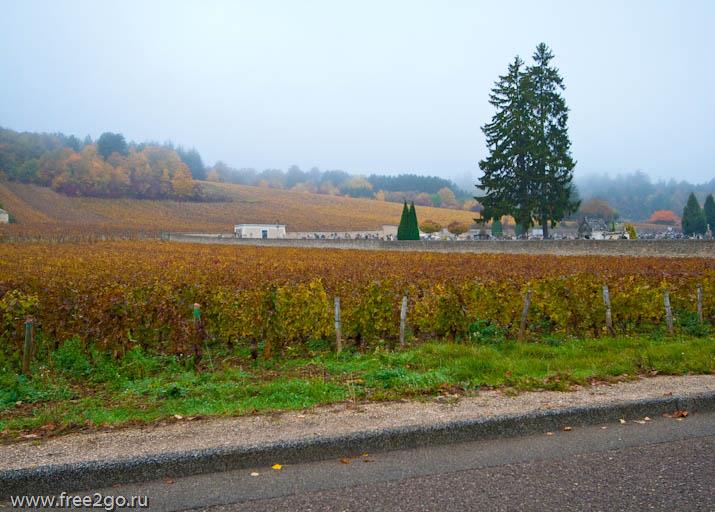 Венгерская народная мелодия
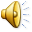 Венгрия. Пейзаж виноградников
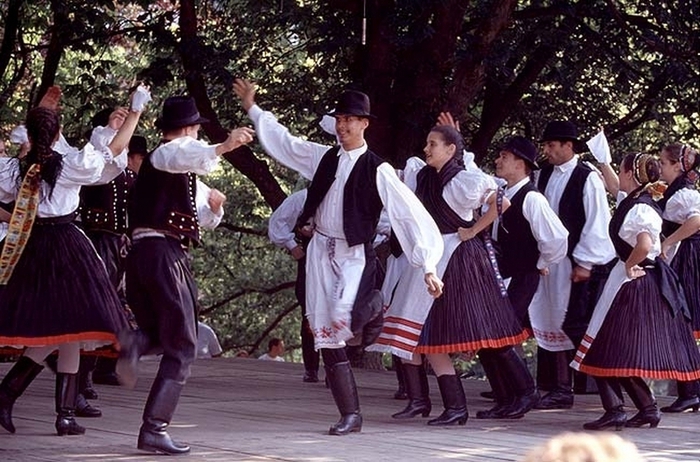 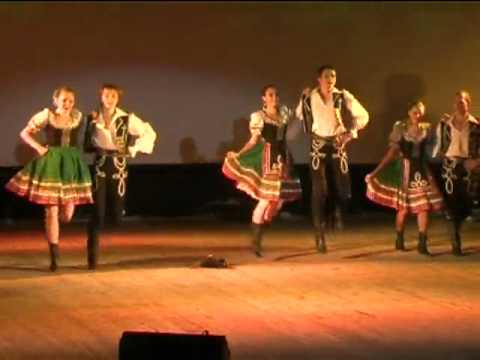 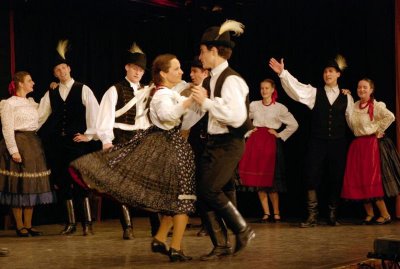 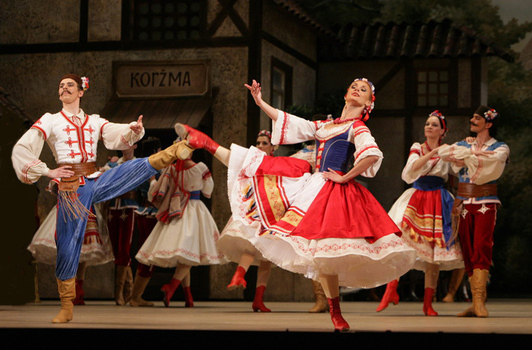 Венгерский народный танец «Чардаш»
Народная песня - это не напев со словами, а часть самой жизни.
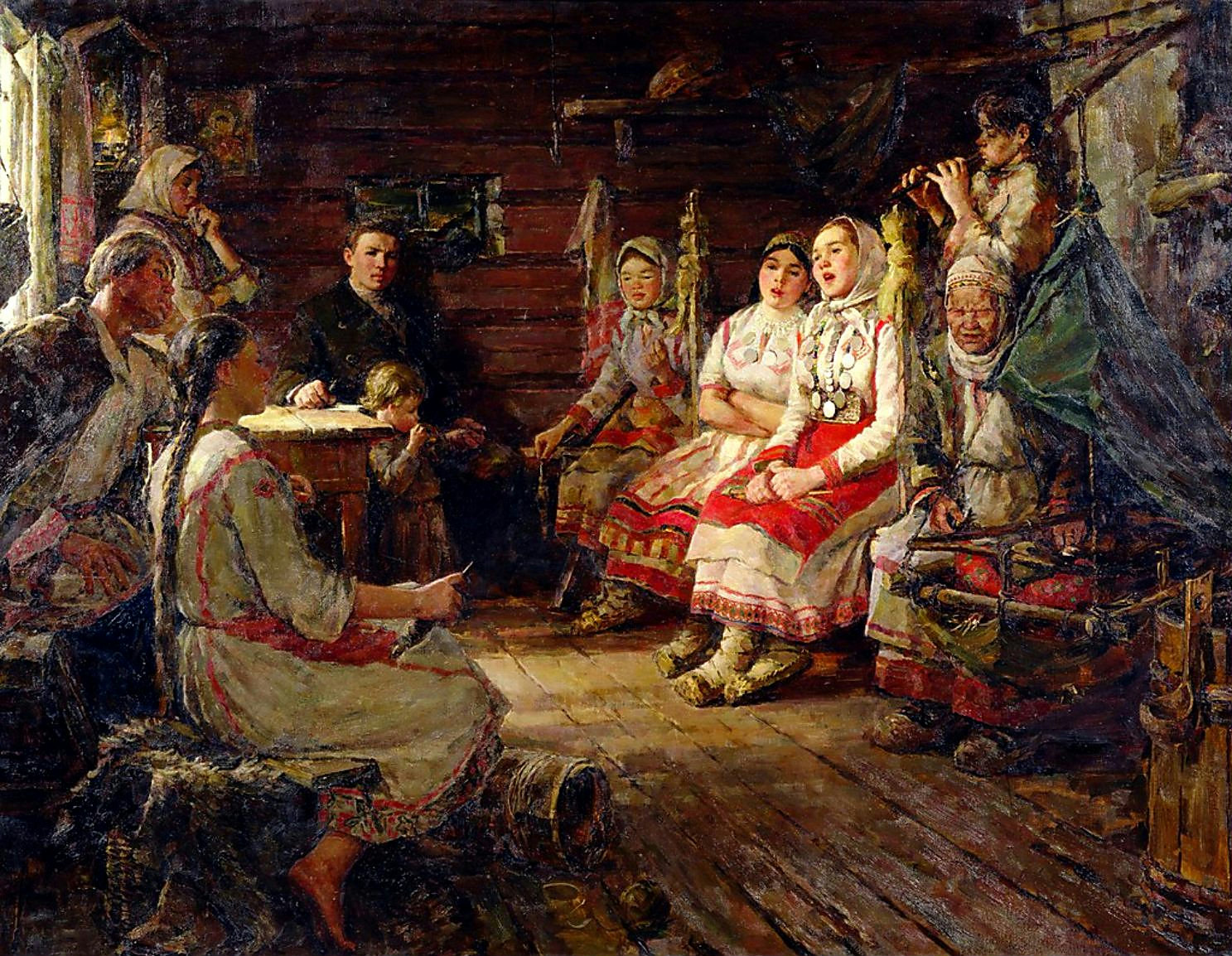 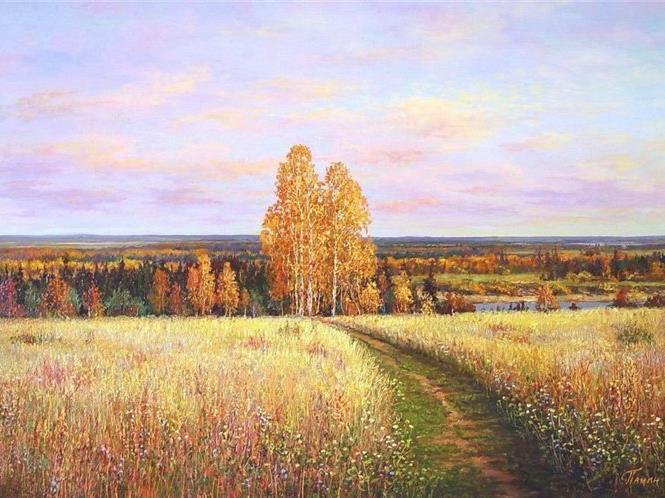 Русская народная песня «Уж ты сад»
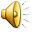 Русские просторы
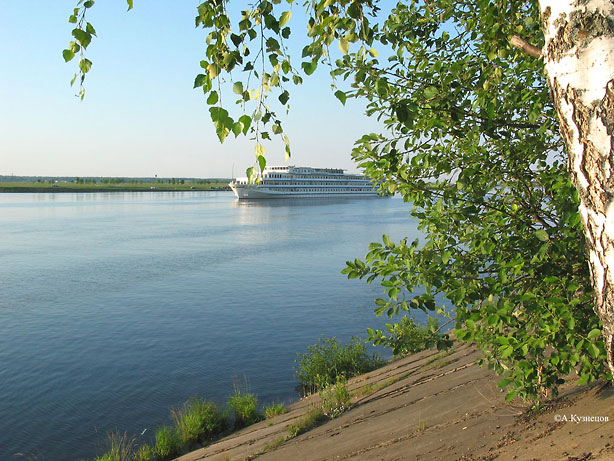 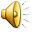 Русская народная песня «Ой, по-над Волгой».
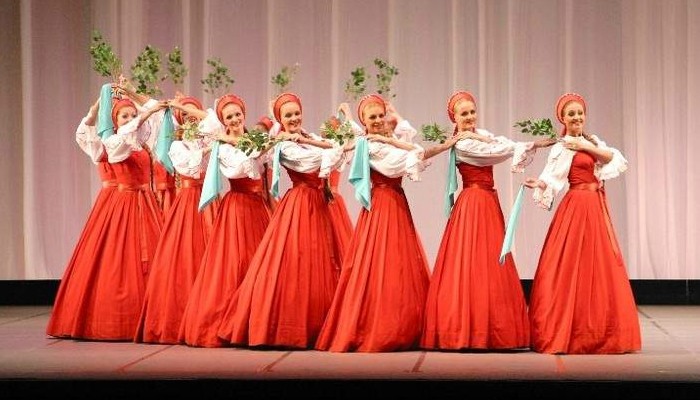 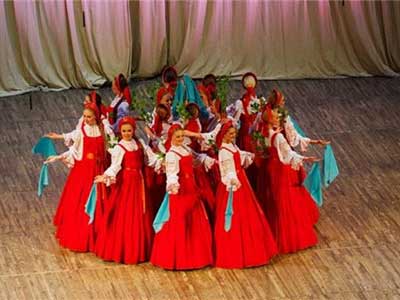 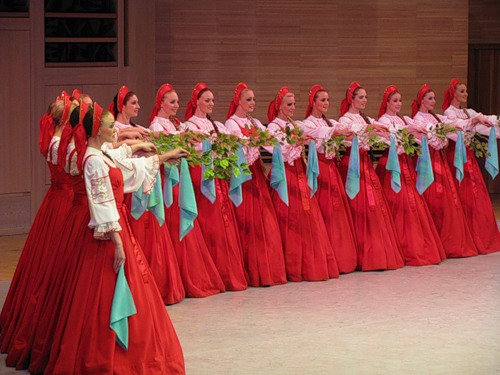 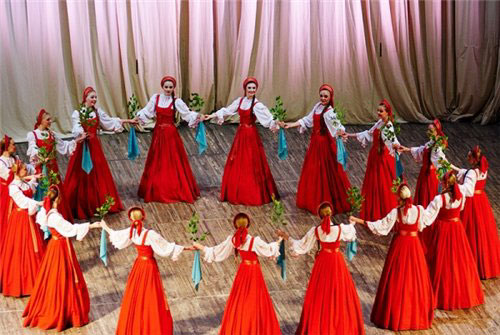 Русский девичий хоровод «Берёзка»
Ты откуда, русская,		    Как ты зазвучала?
Зародилась, музыка?	    Пролетели утки-
То ли в чистом поле,	    Уронили дудки.
То ли в лесе мглистом?	    Пролетели гуси-
В радости ли? В боли?	    Уронили гусли.
Или в птичьем свисте?	    Их порою вешней
Ты скажи, откуда	 	    Нашли, не удивились.
Грусть в тебе и удаль?	    Ну, а песня?
В чьем ты сердце билась	    С песней
С самого начала?		    На Руси родились.
Как же ты явилась?
«Песня - правда, коль подумаешь умом»,- гласит народная мудрость.
А сколько пословиц придумано                      в народе о песне!
Пой песню тот, у кого голос хорош.
Голосу нет - душа поет.
Петь бы еще, да на животе тоще.
Поется там, где и воля, и холя, и доля.
Весело поется, весело и прядется.
Беседа дорогу коротает, а песня - работу.
Источники.
Галина Ивановна Данилова. Мировая художественная культура. 7-9 классы. : учебник для общеобразовательных учреждений / сост. Г.И.Данилова. – 12-е изд., стереотип. - М. : Дрофа, 2010. – 204, [4] с. :  ил., 32 с. цв. вкл. 
Наталья Николаевна Куцман. Мировая художественная культура. 8 класс. Поурочные планы по учебнику Даниловой Г.И. Изд. 2-е переработанное. / Сост. Н.Н.Куцман. – Волгоград: ИТД «Корифей», 2008. – 112 с. 
Википедия. Русская народная песня. https://ru.wikipedia.org/wiki/%D0%A0%D1%83%D1%81%D1%81%D0%BA%D0%B0%D1%8F_%D0%BD%D0%B0%D1%80%D0%BE%D0%B4%D0%BD%D0%B0%D1%8F_%D0%BF%D0%B5%D1%81%D0%BD%D1%8F
Информационно-образовательный портал «В помощь учителю и менеджеру школы». В песне -душа народа. http://www.pedsovet.pro/index.php?option=com_content&view=article&id=15919:2016-03-14-17-23-27&catid=60:arts-cultural-studies&Itemid=68